Eksempler på samarbejde om frivillighedforløb
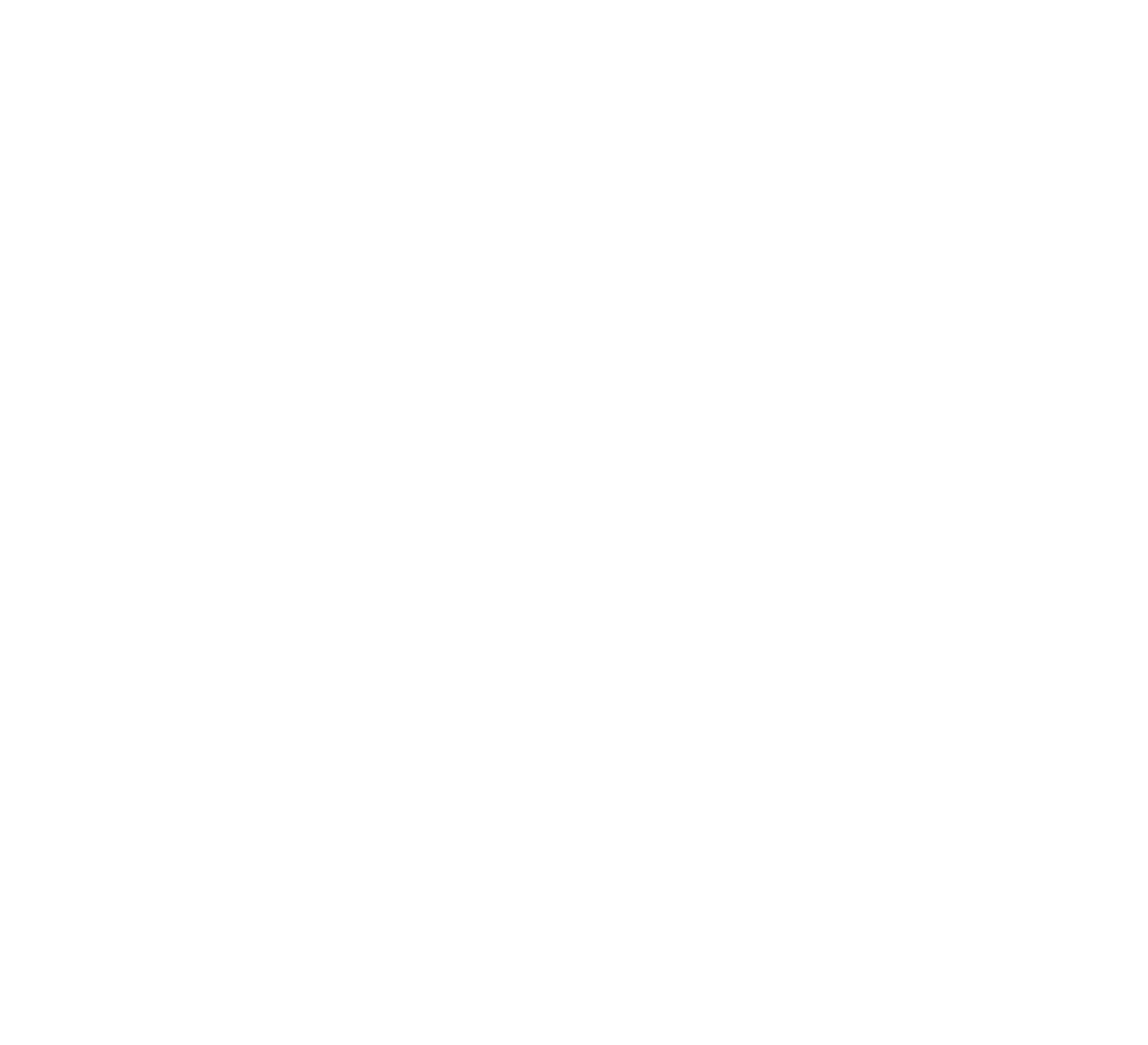 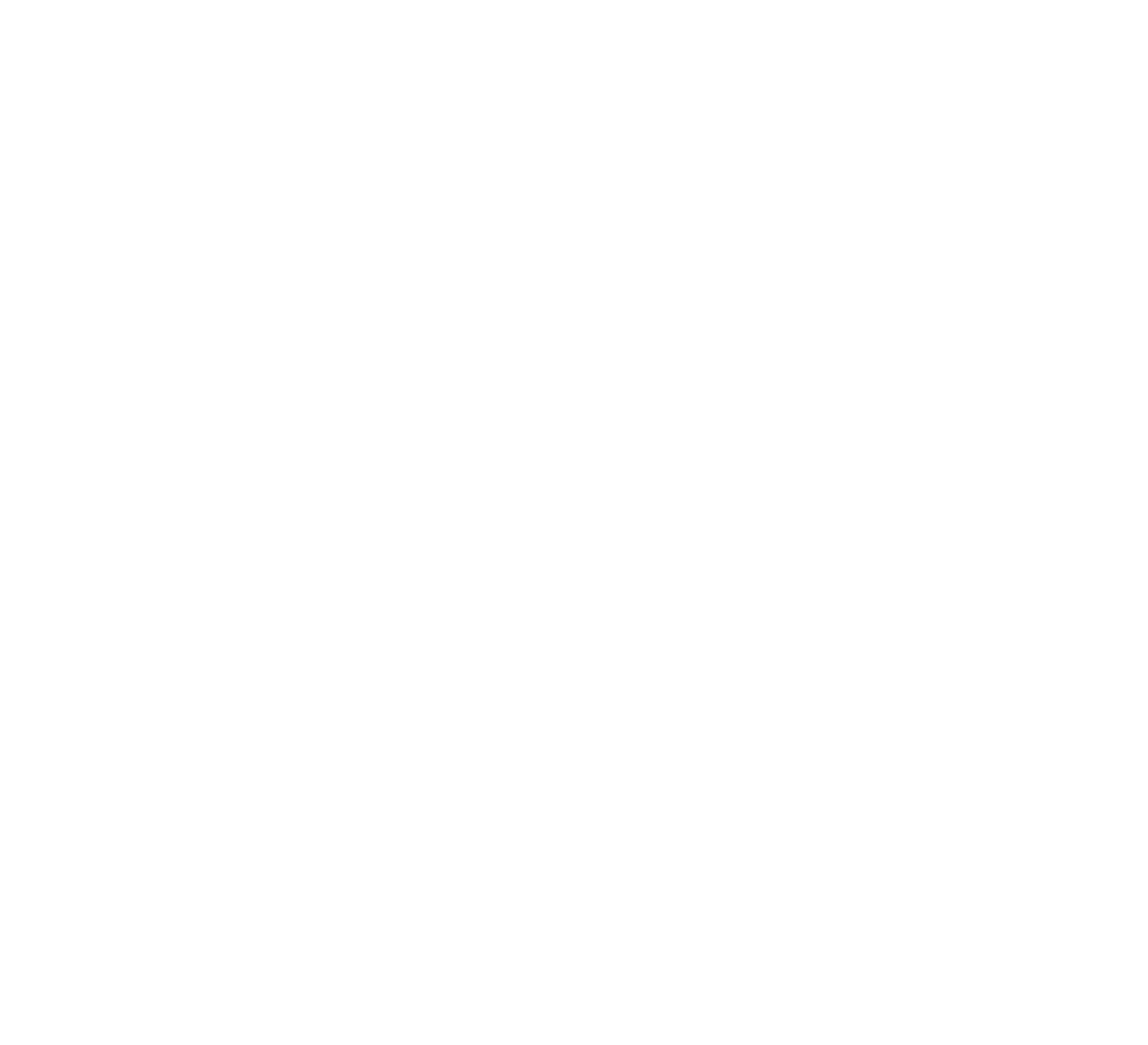 1
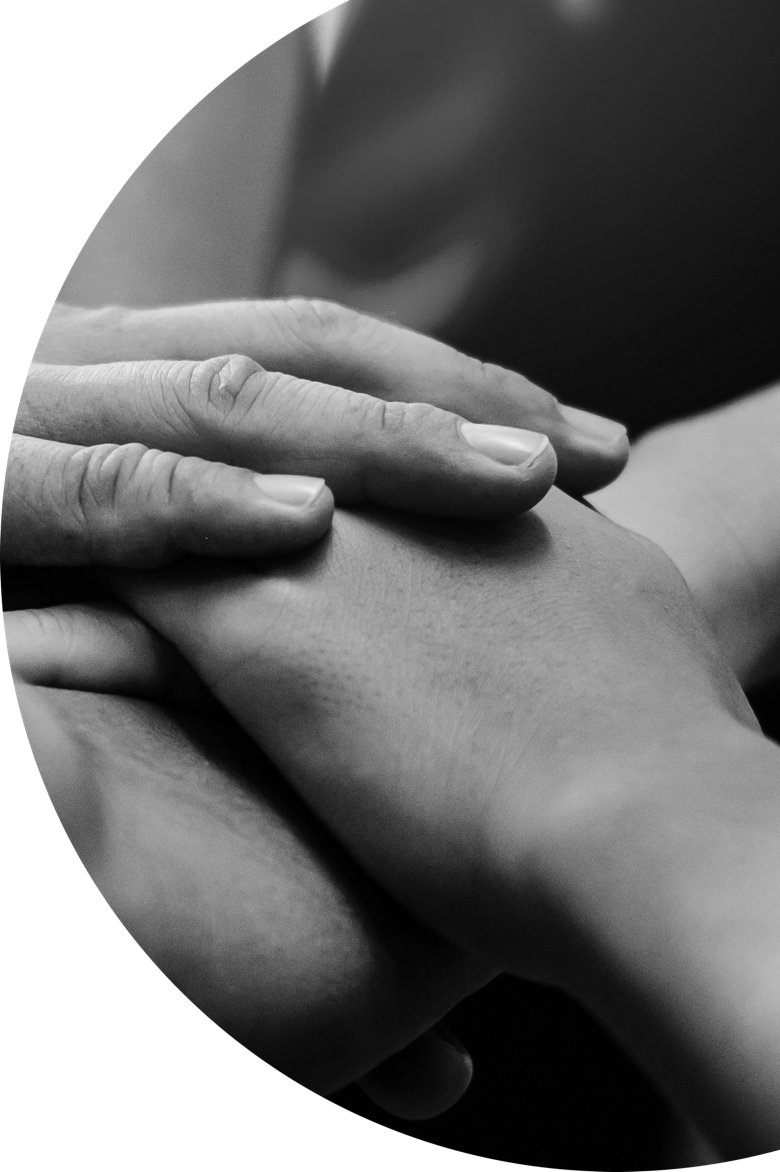 Eksempel 1: Et lille udvalg af foreninger
En STU ønskede at udvikle et frivilligforløb for 8 udvalgte unge, som skulle i frivillighedspraktik som led i deres STU-forløb. Da flere af de unge havde kognitive udfordringer og svært ved at overskue for mange og for åbne muligheder, valgte skolen at etablere samarbejde med tre udvalgte foreninger, som de unge i første omgang blev præsenteret for. Foreningerne blev udvalgt på baggrund af undervisernes viden om elevernes interesser.
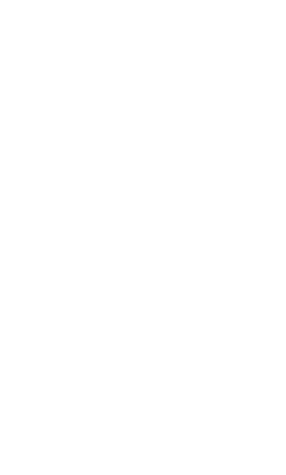 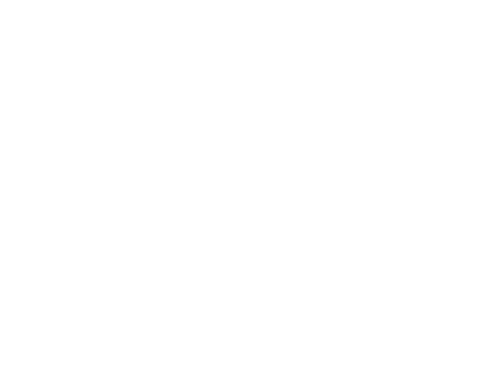 7 af de 8 unge gennemførte forløbet med stor personlig udvikling som resultat.
Selvom interesserne hos de unge gik i flere forskellige retninger, havde skolen indtryk af, at det var vigtigere med et lille og kvalificeret udvalg, hvor foreningerne kunne forberedes grundigt, og hvor der var god kontakt og kemi med de kernefrivillige, som de unge skulle samarbejde med. Forløbet foregik i undervisningstiden med mulighed for ledsagelse af en underviser.
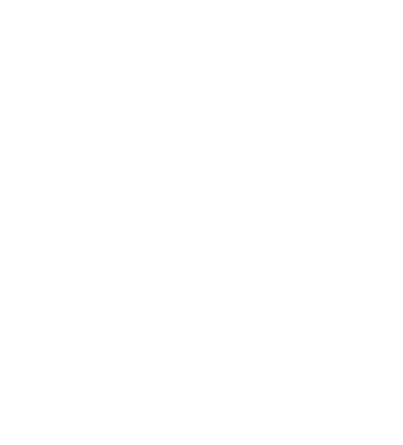 2
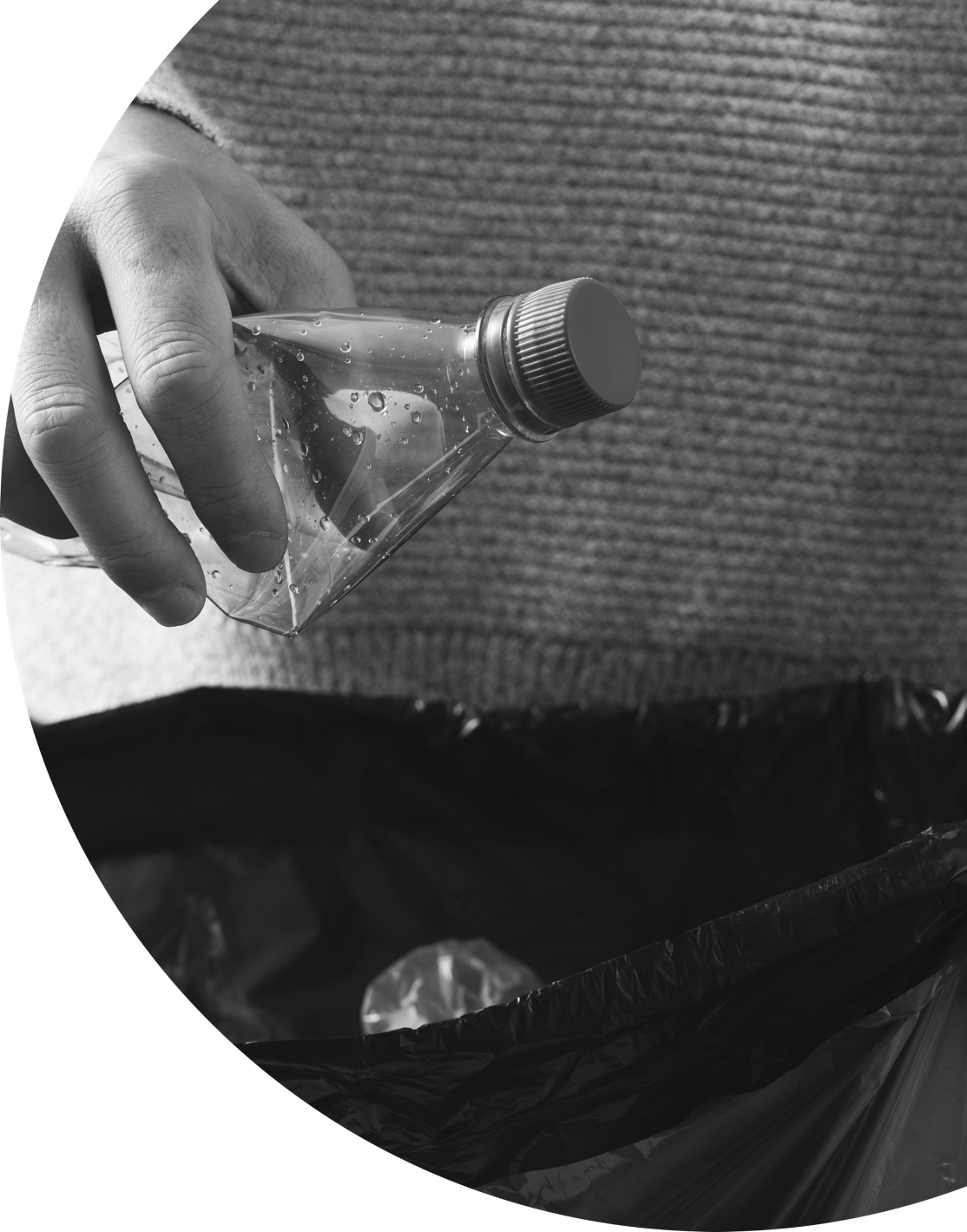 Eksempel 2: Alle muligheder er åbne
Eleverne kunne frivilligt melde sig til at få hjælp til at komme i gang (eller blev opfordret af deres nærmeste kontaktlærer). Dem, der meldte sig, var elever med overskud til hurtigt at blive selvkørende i det frivillige arbejde. 
Derefter etablerede skolens frivilligkoordinator individuelle aftaler med foreninger baseret på elevernes interesser, mens kontaktlærerne hjalp den unge i gang og støttede den unge undervejs. 
Skolen havde dermed flere foreninger i spil og opbyggede efterhånden et bredt katalog af foreninger i lokalområdet. Frivilligheden foregik i de unges fritid og som udgangspunkt uden ledsagelse.
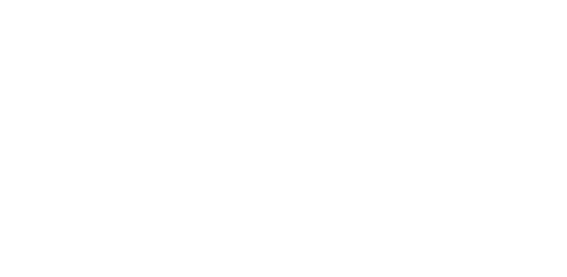 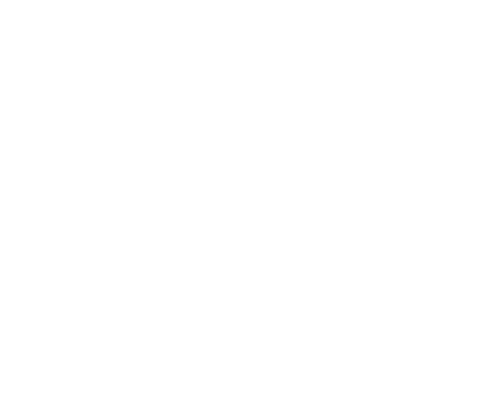 En STU lavede en bred introduktion til hele skolen (omkring 70 elever) om muligheden for frivilligt arbejde.
3